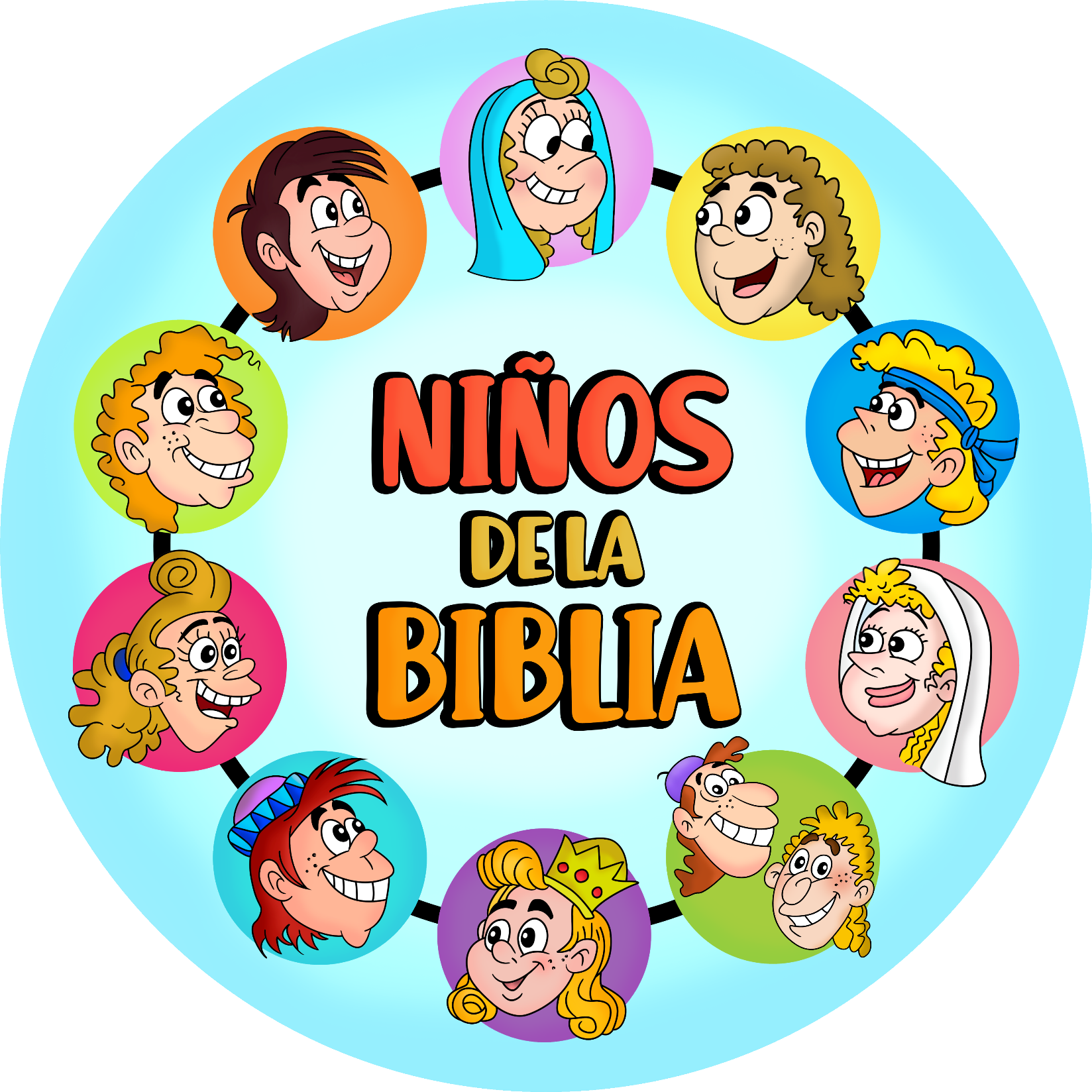 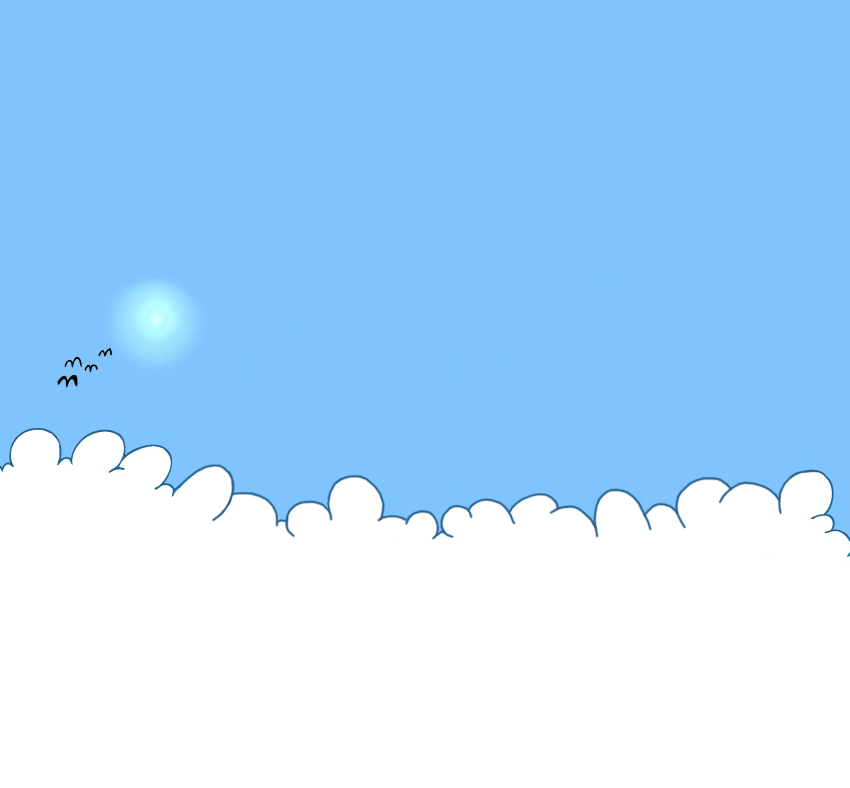 Tres milagros
de resurrección
hermanamargarita.com
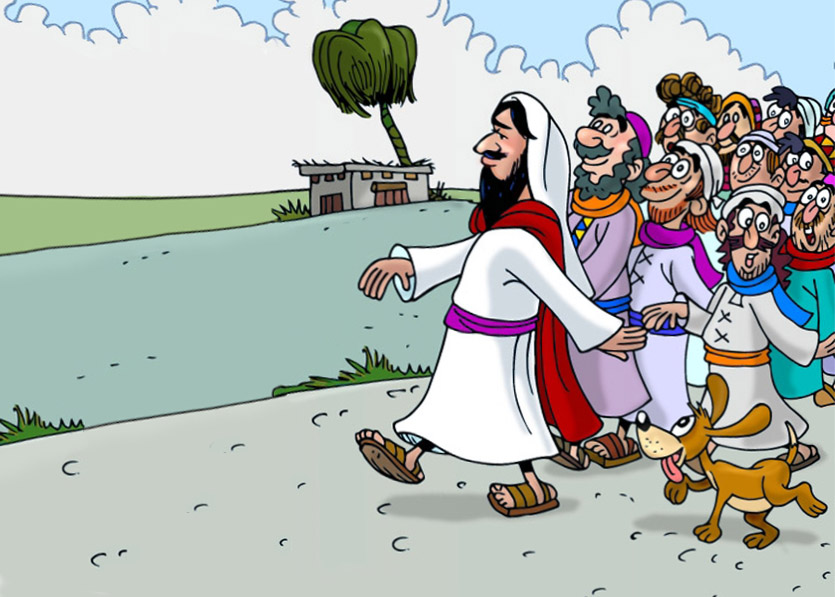 Jesús anduvo haciendo bienes
Jesús anduvo haciendo bienes
©2020 hermanamargarita.com
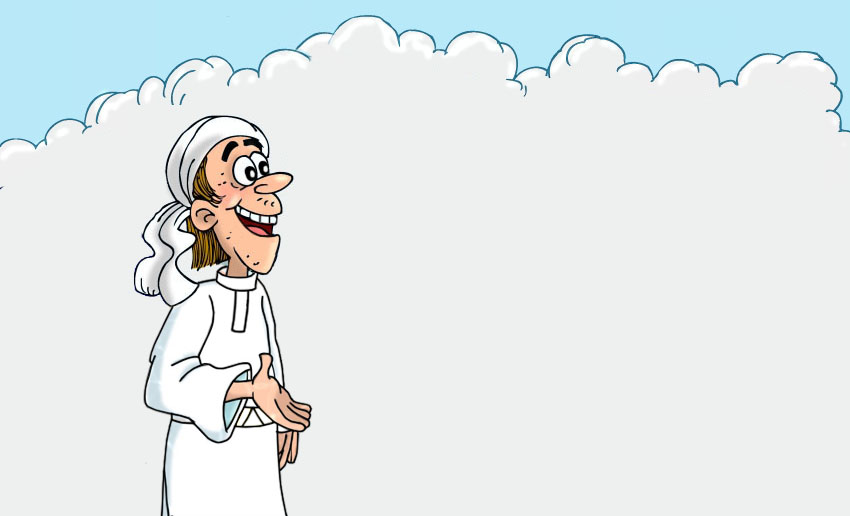 El hijo de la
viuda de Naín
El hijo de la
viuda de Naín
Lucas 7:11-17
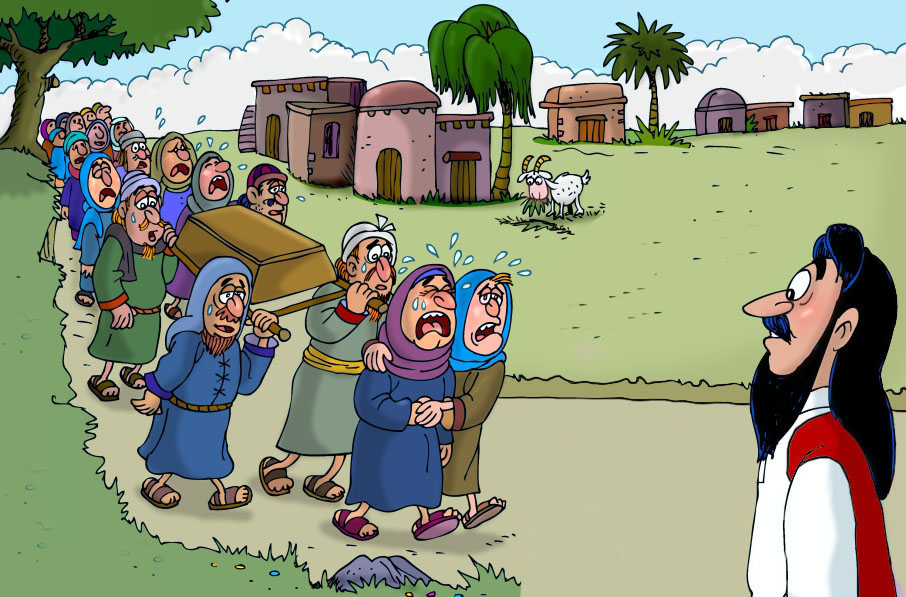 ©2020 hermanamargarita.com
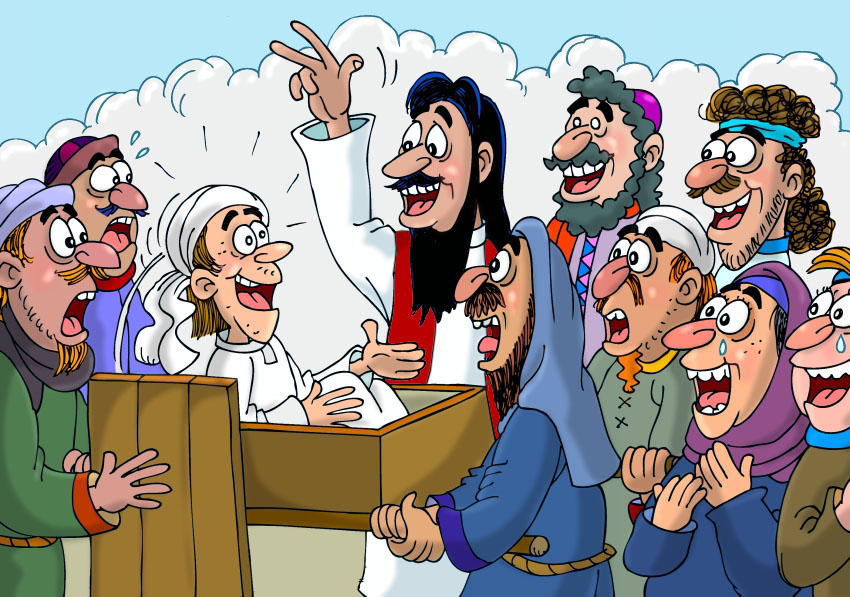 ©2020 hermanamargarita.com
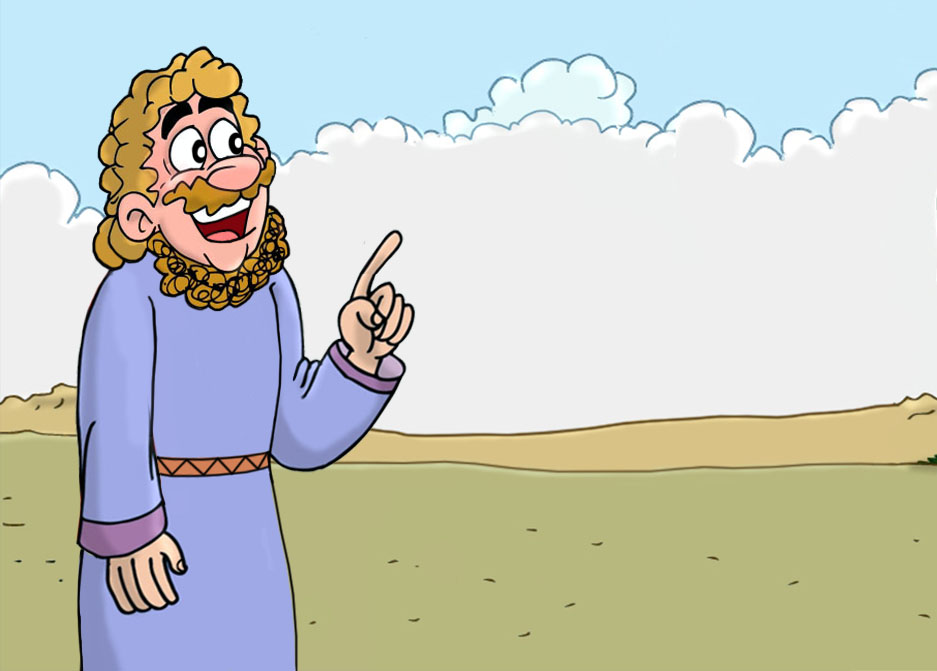 Lázaro
de Betania
Lázaro
de Betania
Juan 11:1-45
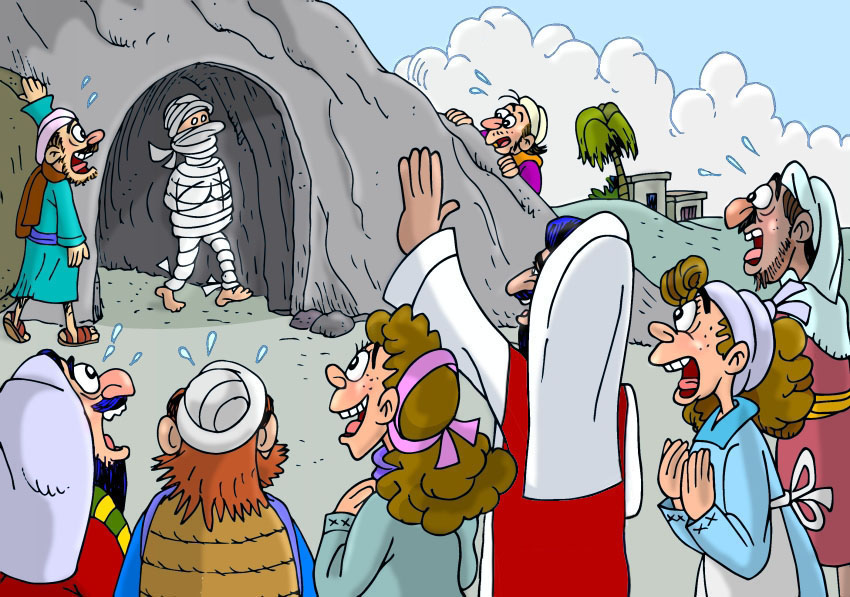 ©2020 hermanamargarita.com
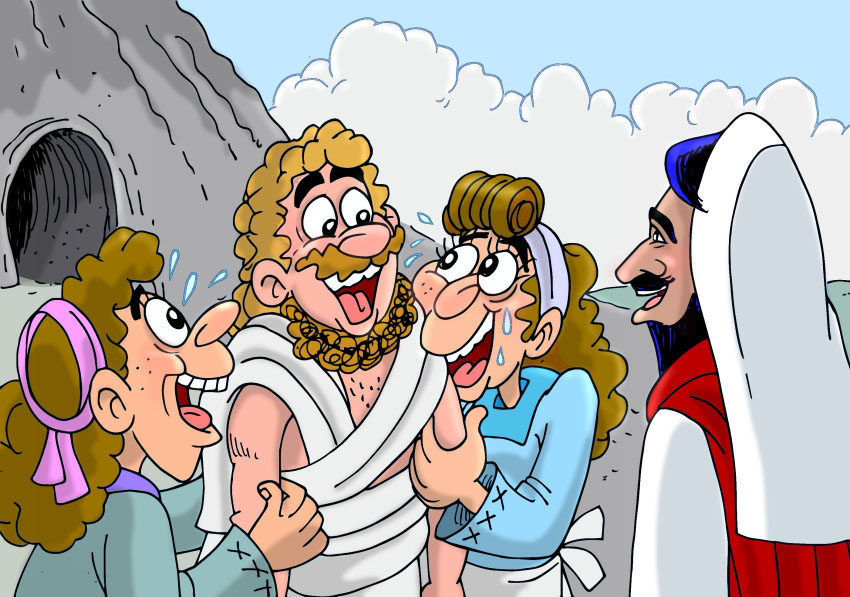 ©2020 hermanamargarita.com
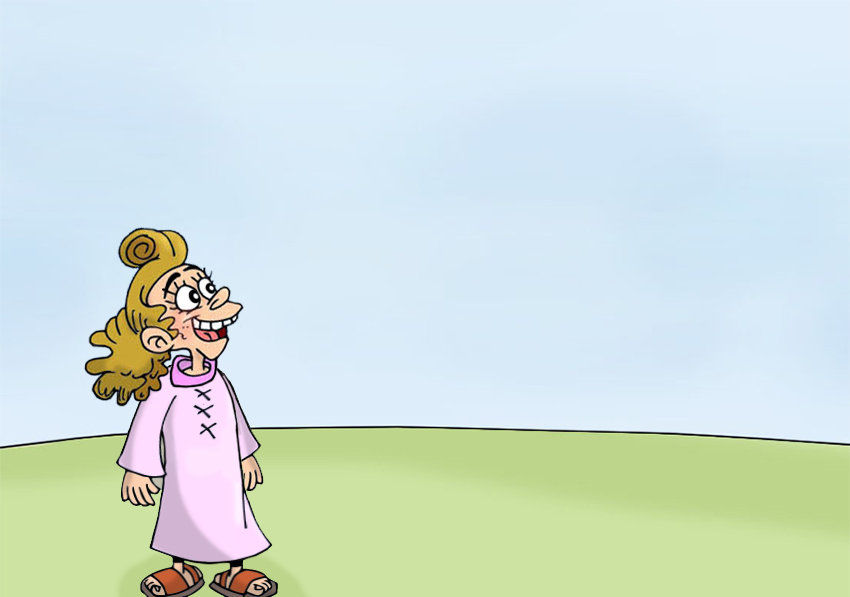 La hija de Jairo
La hija de Jairo
Marcos 5:21-24, 35-43
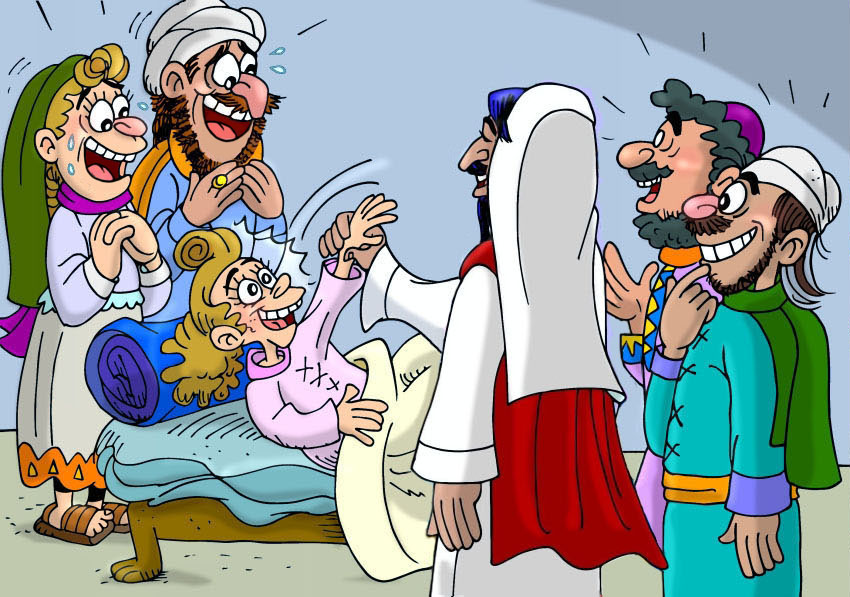 ©2020 hermanamargarita.com
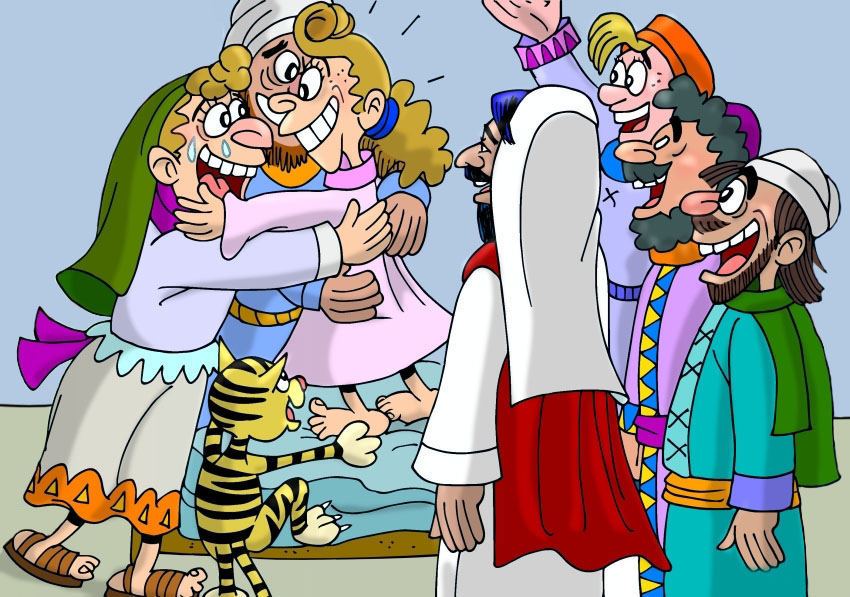 ©2020 hermanamargarita.com
Jesús le dijo a Jairo:
«No tengas miedo;cree nada más,y ella será sanada».
Lucas 8:50
NIÑOS DE LA BIBLIA
NIÑOS DE LA BIBLIA
MILAGROS DE RESURRECCIÓN
Lucas 7:11-17; Juan 11:1-47; Marcos 5:21-24, 35-43
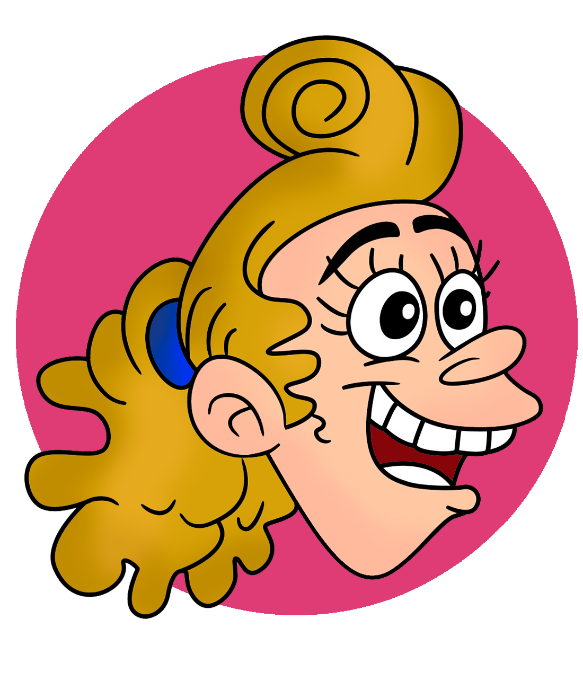 arte: ab-shalóm
©2020 hermanamargarita.com